ОРГАНИЗАЦИЯ ДЕЯТЕЛЬНОСТИРегиональной Инновационной Площадки
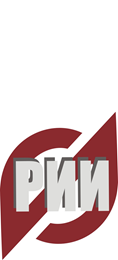 региональная инновационнаяинфраструктура
26 мая 2017 г.
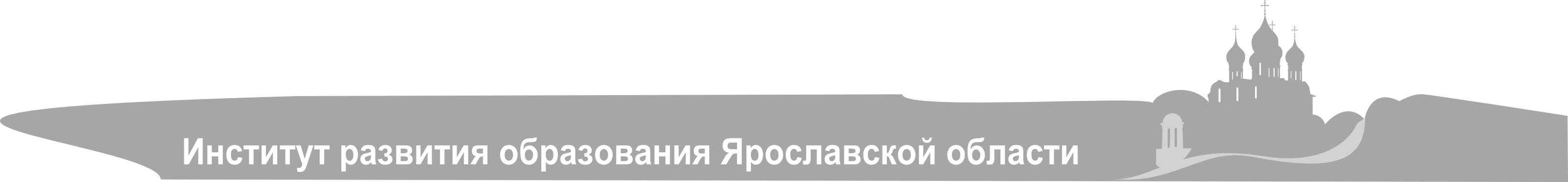 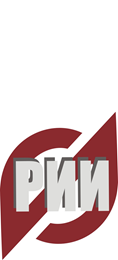 Структура страницы сайта РИП
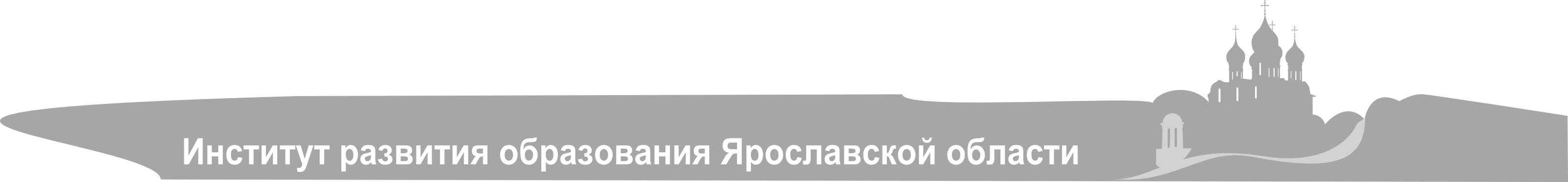 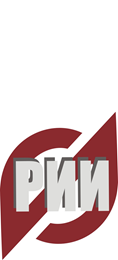 Структура страницы сайта РИП
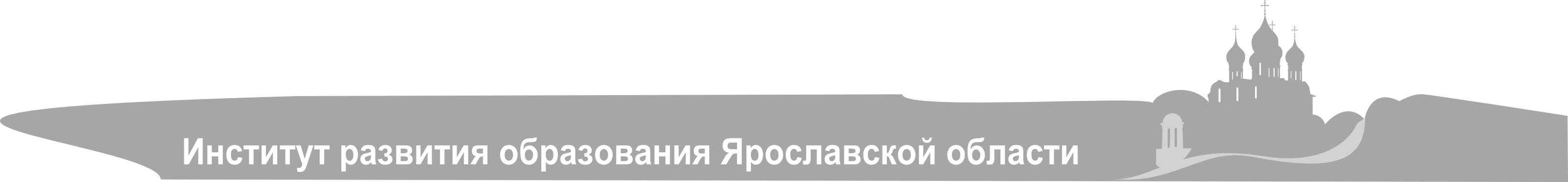 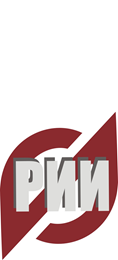 Структура страницы сайта РИП-соисполнителя
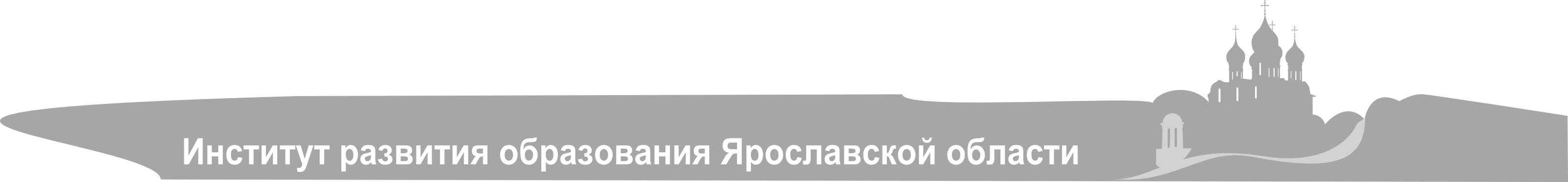 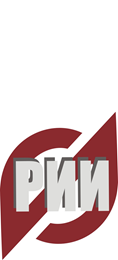 Структура страницы сайта РИП-соисполнителя
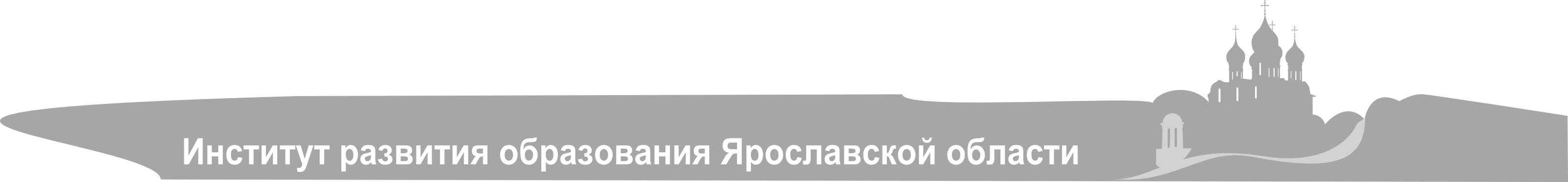 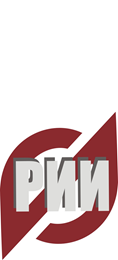 Структура страницы сайта РИП-соисполнителя
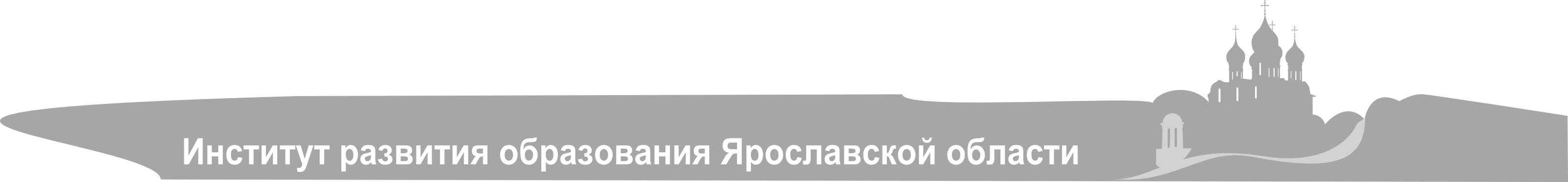 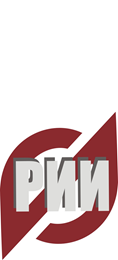 Структура страницы сайта РИП-соисполнителя
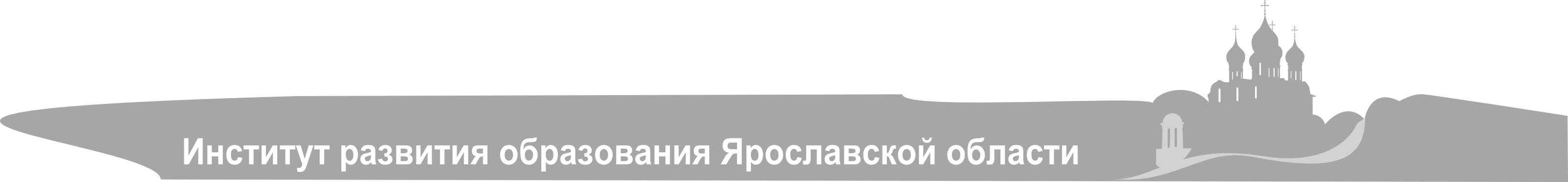 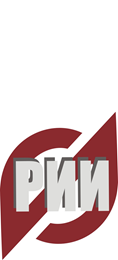 Структура страницы сайта РИП-соисполнителя
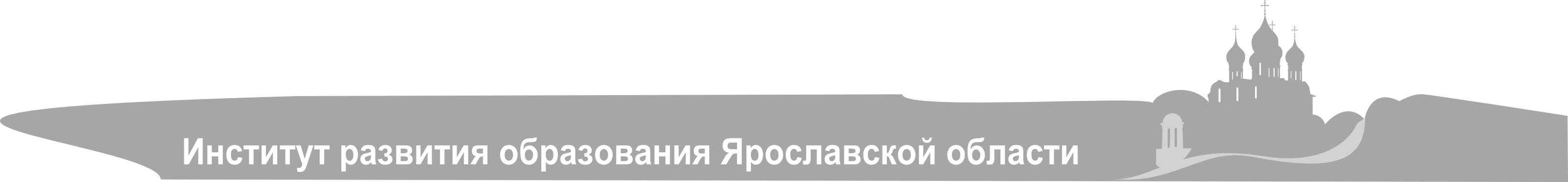 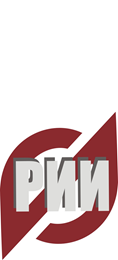 Структура страницы сайта РИП-соисполнителя
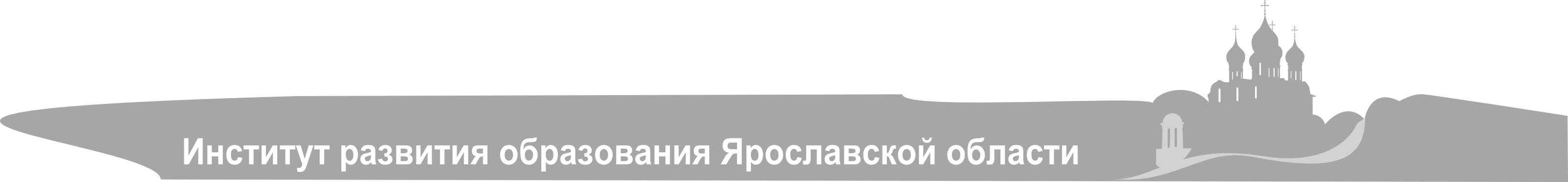 АНКЕТАдля образовательных организаций – соисполнителей
Оцените, пожалуйста, как повлияло участие в реализации проекта РИП на следующие аспекты деятельности Вашей образовательной организации? Отметьте на шкале цифру от 1 до 10, где 1 – изменений нет и/или они негативные, 10 – произошли серьезные позитивные изменения.
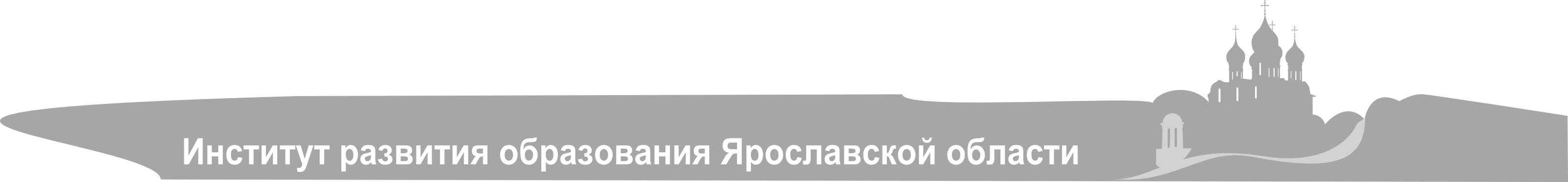 Паспорт инновационной деятельности
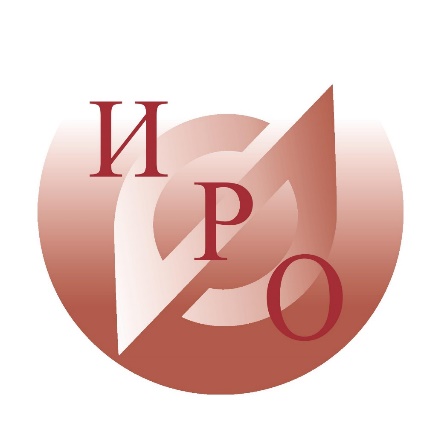 Благодарим за внимание
Полищук Светлана Михайловна, руководитель ЦРИИ
8(4852) 32-10-73; e-mail polishchuk@iro.yar.ru 
Наумова Ольга Николаевна, заместитель руководителя ЦРИИ
8(4852) 32-10-73; e-mail naumova@iro.yar.ru 
Метенова Елена Евгеньевна, методист ЦРИИ
8(4852) 32-10-73; e-mail metenova@iro.yar.ru  
Алферова Анна Борисовна, старший методист ЦРИИ
8(4852) 21-22-59; e-mail alferova@iro.yar.ru
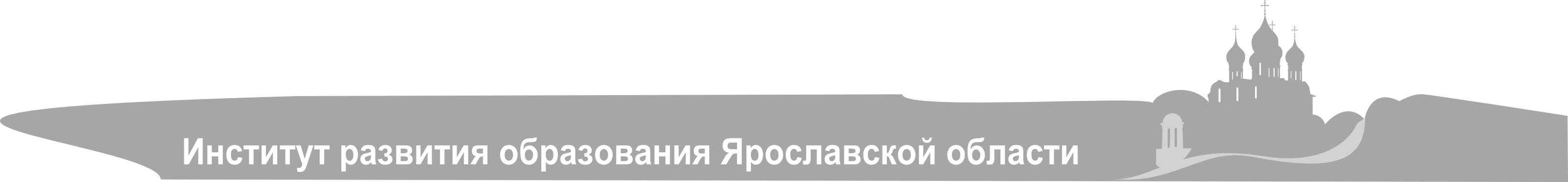